GEORGIA TQIp collaborativesneak peek: the new data submission reports
Amy Svestka, BA, EMT, CSTR
Program Manager, TQIP Data Quality
American College of Surgeons, Committee on Trauma
2018 NTDS DATA DICTIONARY
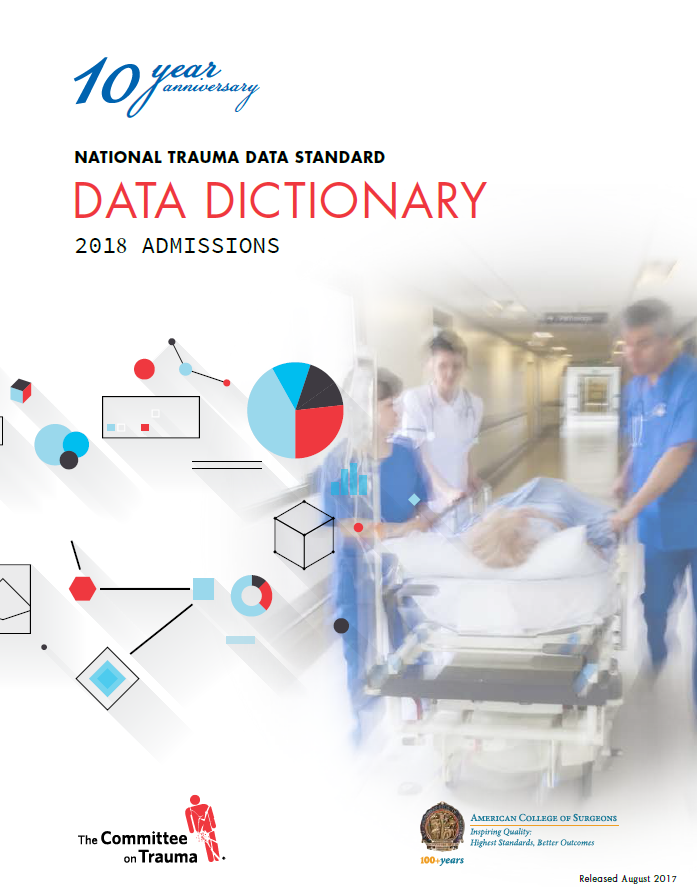 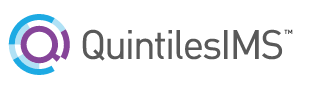 Coming soon
Submission Reports…
Updated to allow an interactive user experience

Clickable fields that provide record level data 

Clickable pie graph depicting validation levels

Ability to convert tables to PDF and/or Excel
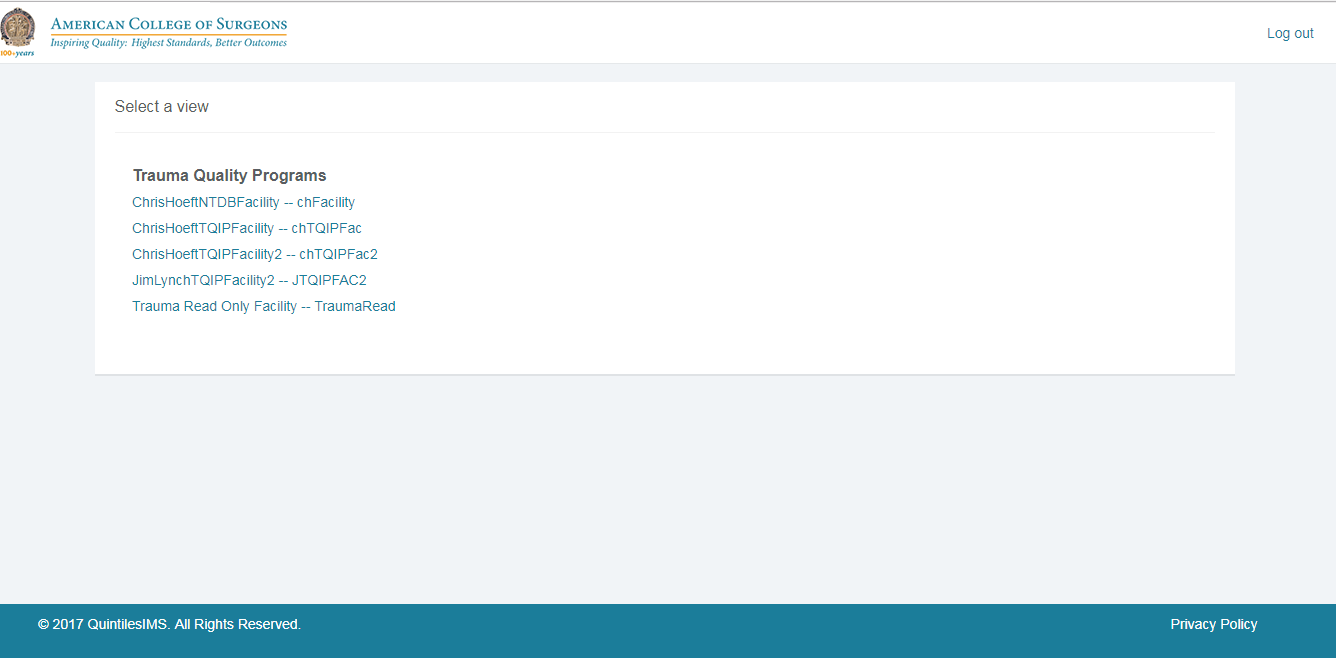 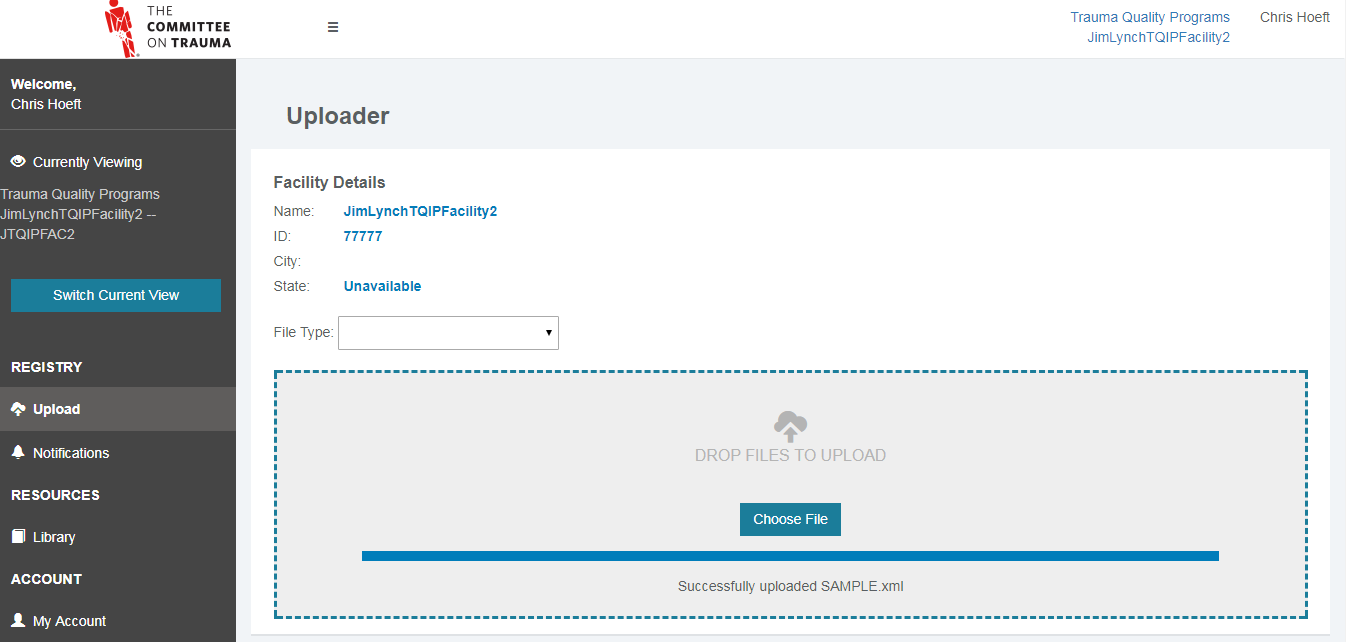 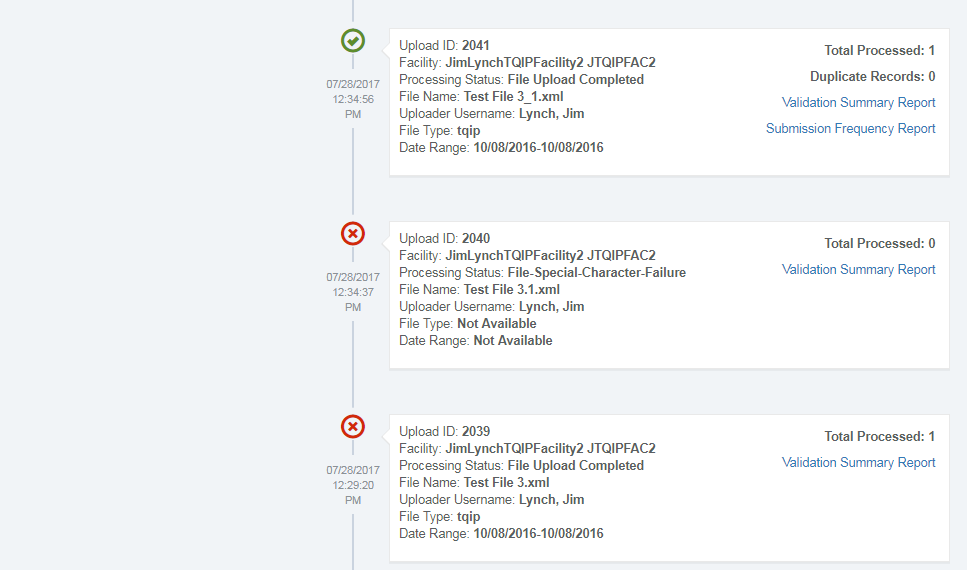 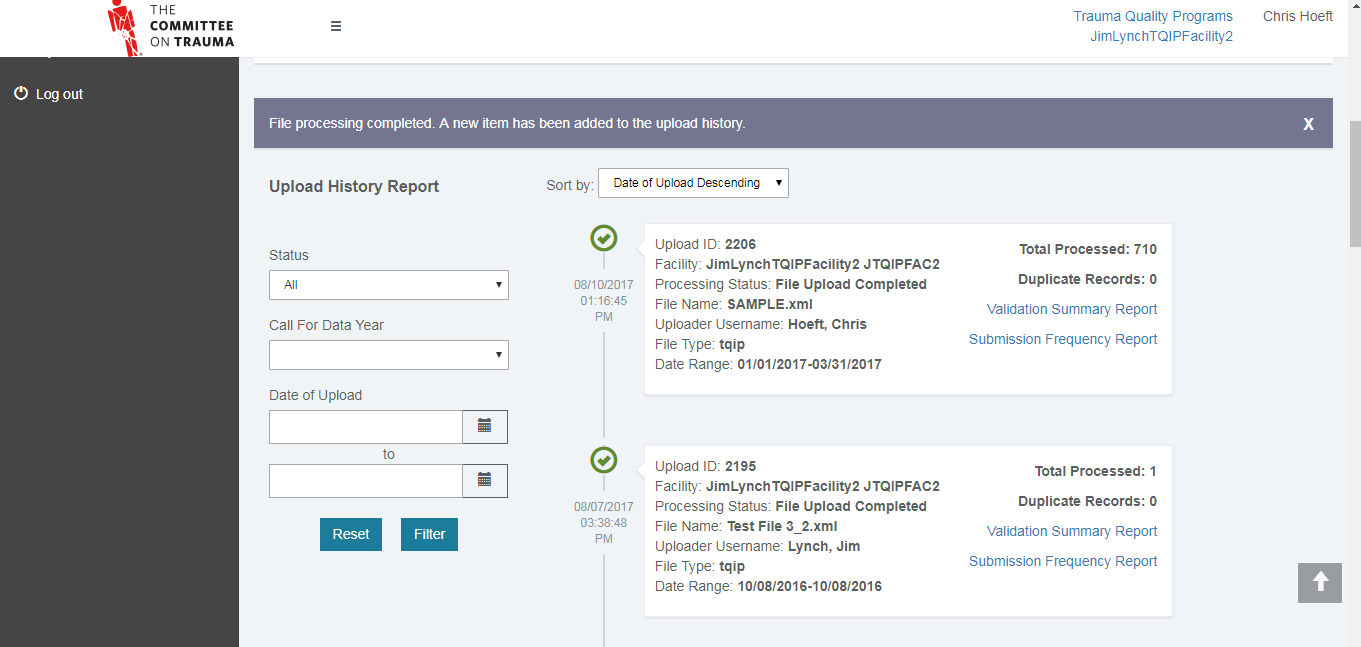 Validation Summary Report
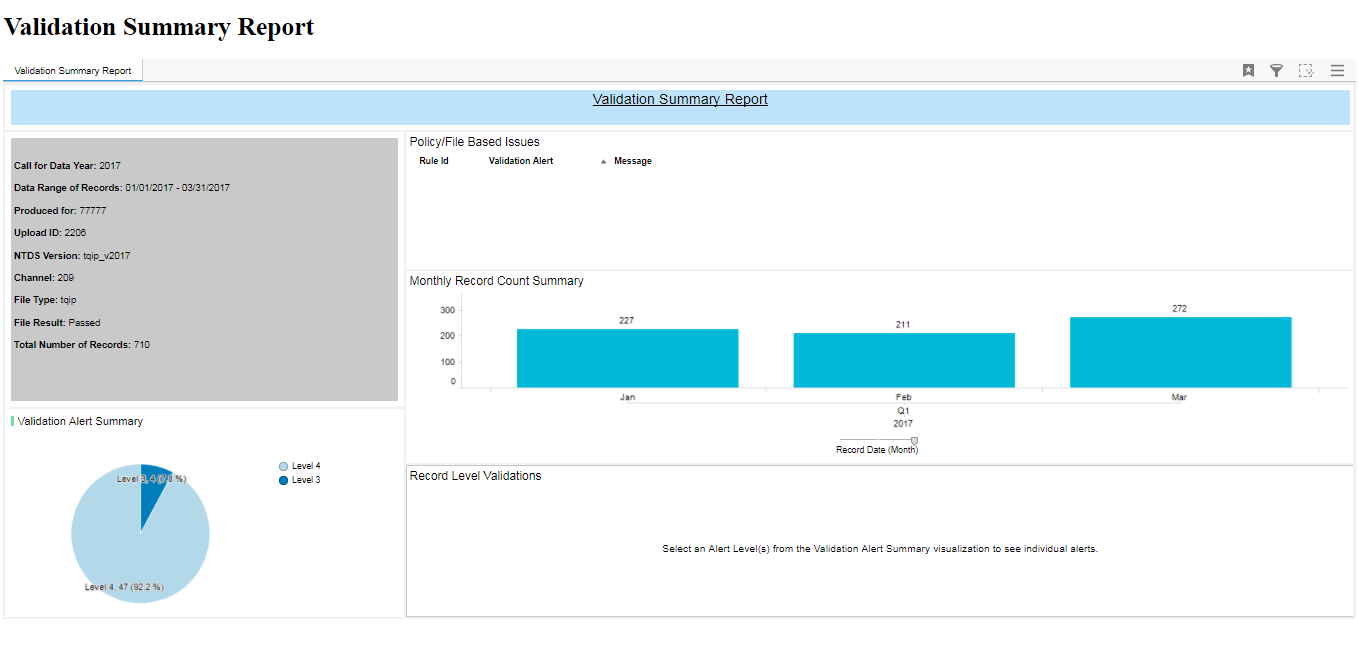 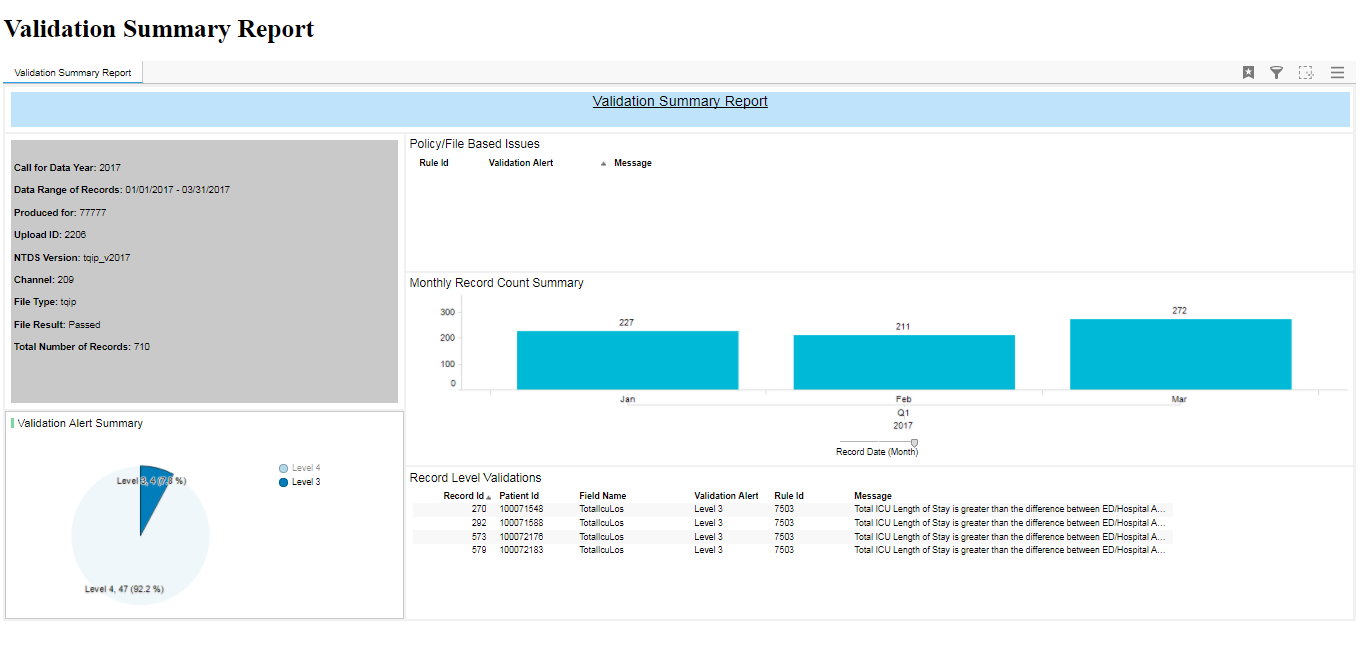 The new Submission frequency Reportfeatures
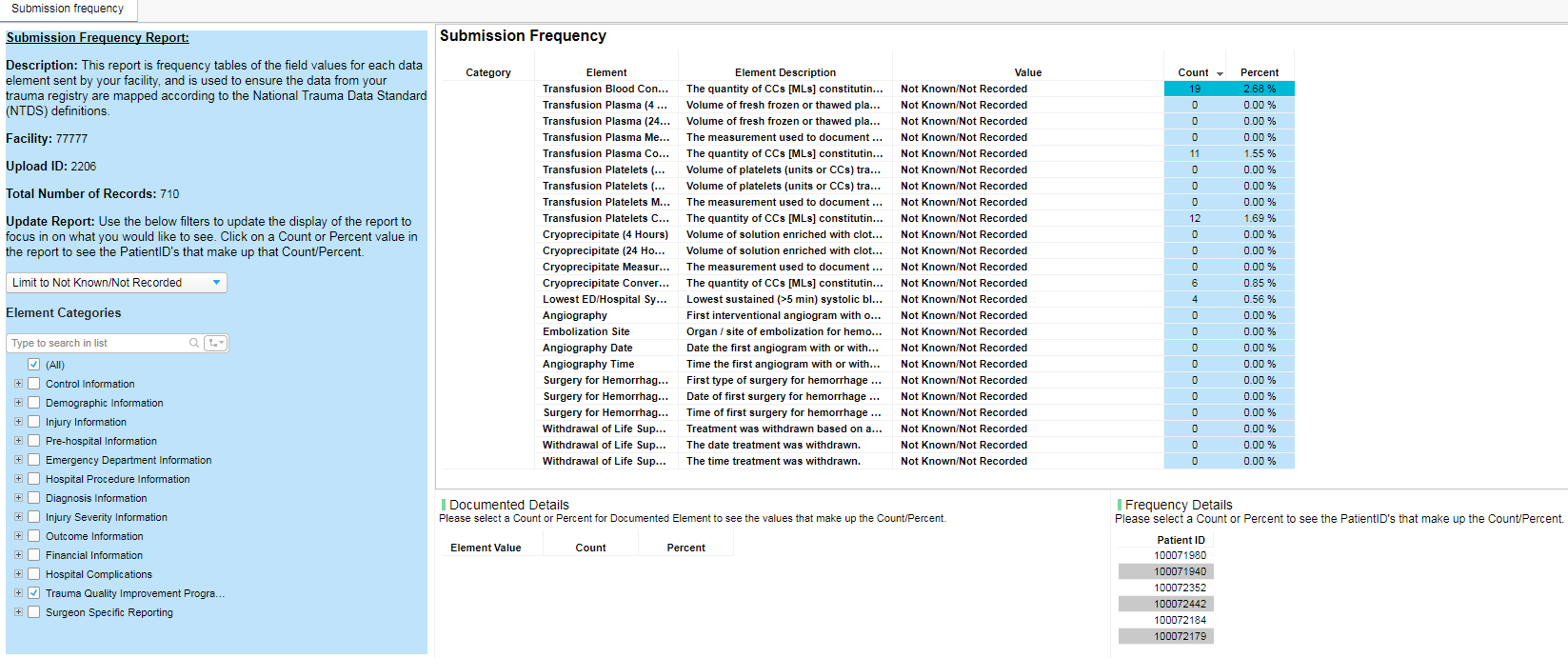 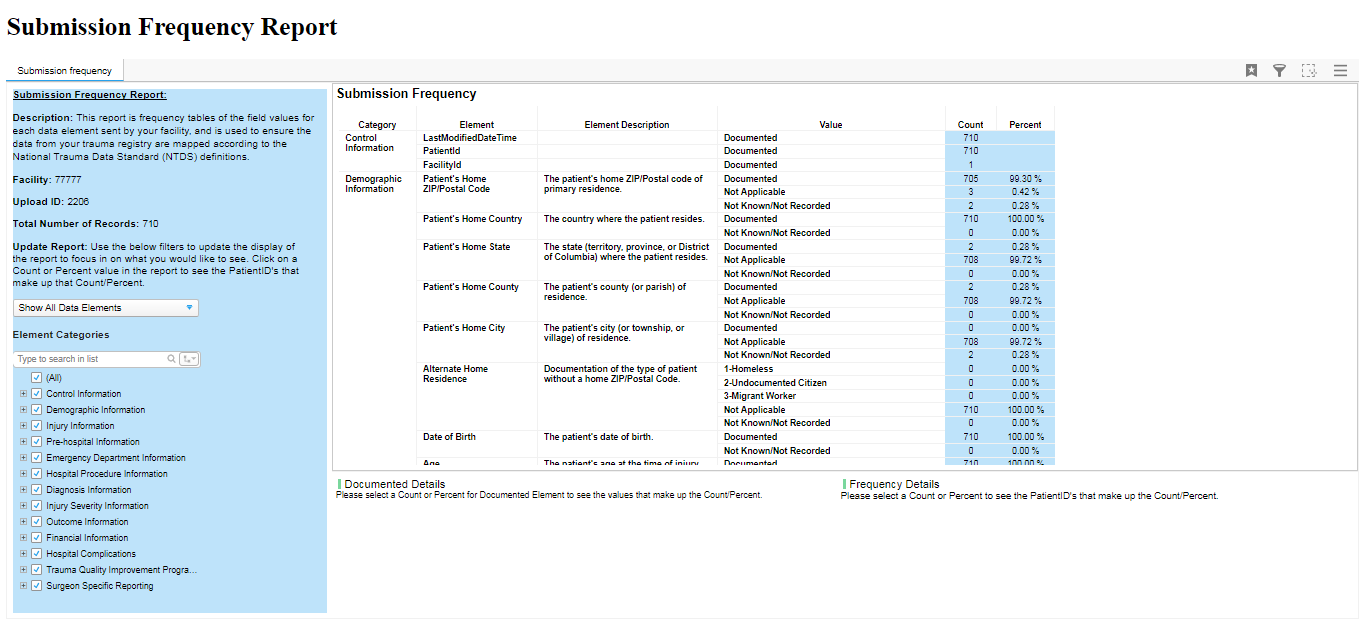 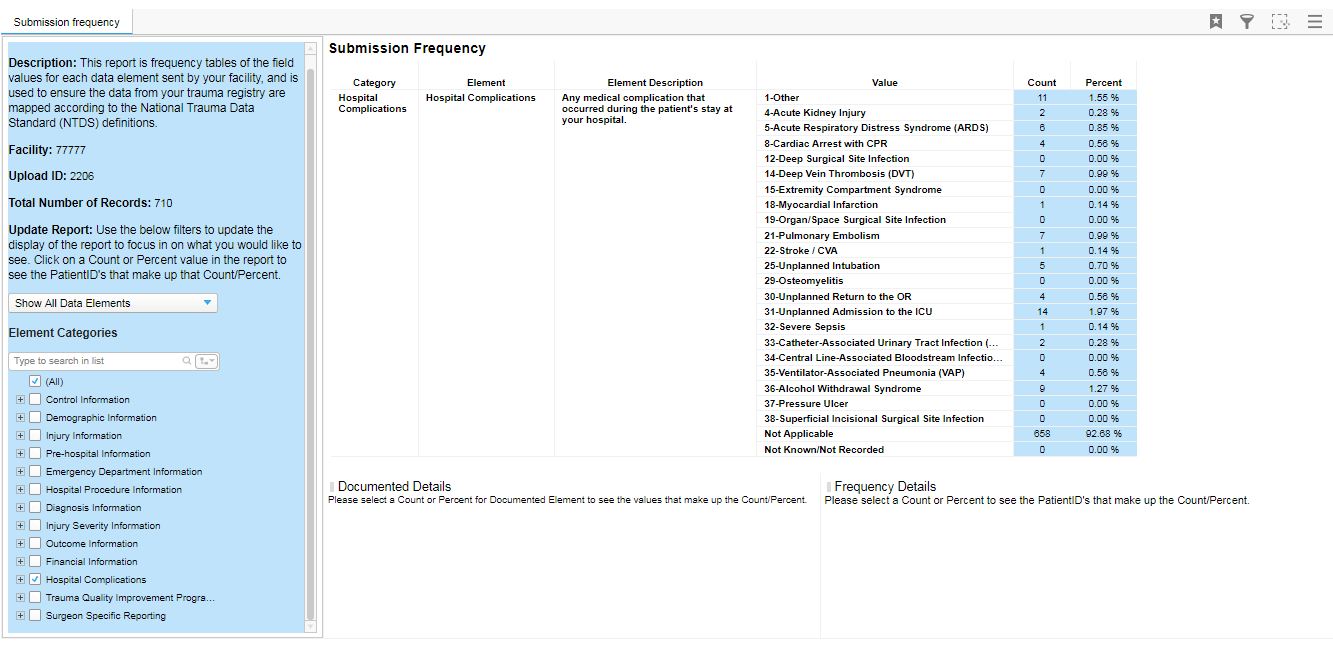 Percent of patients in the file with that specific complication
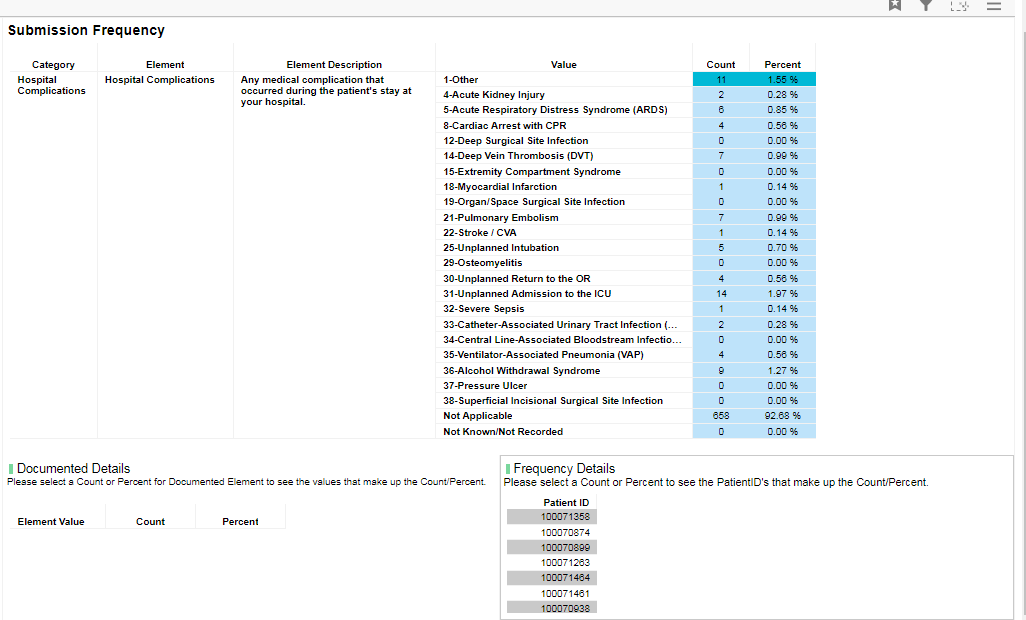 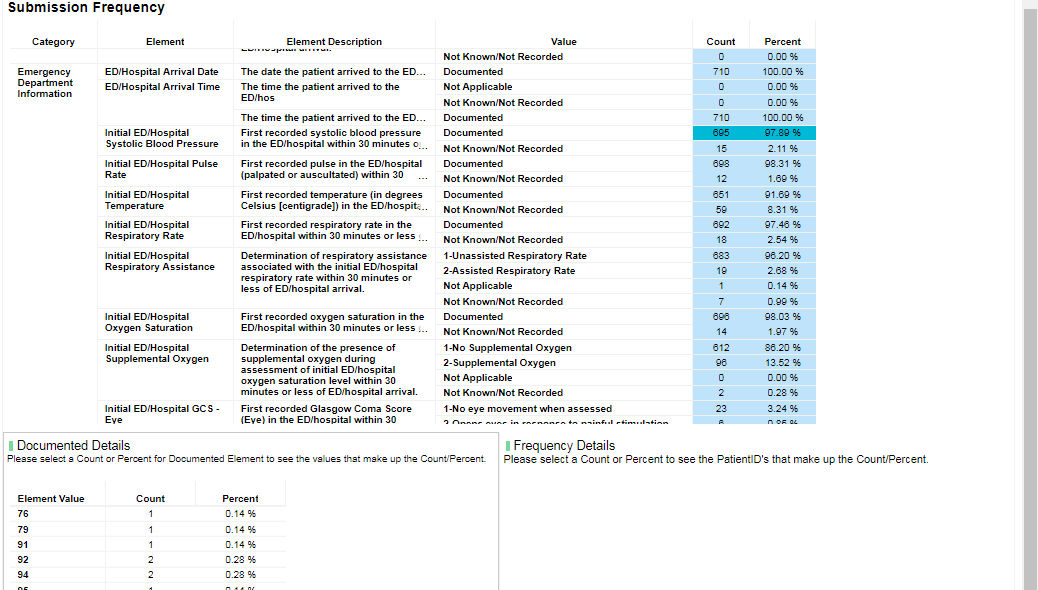 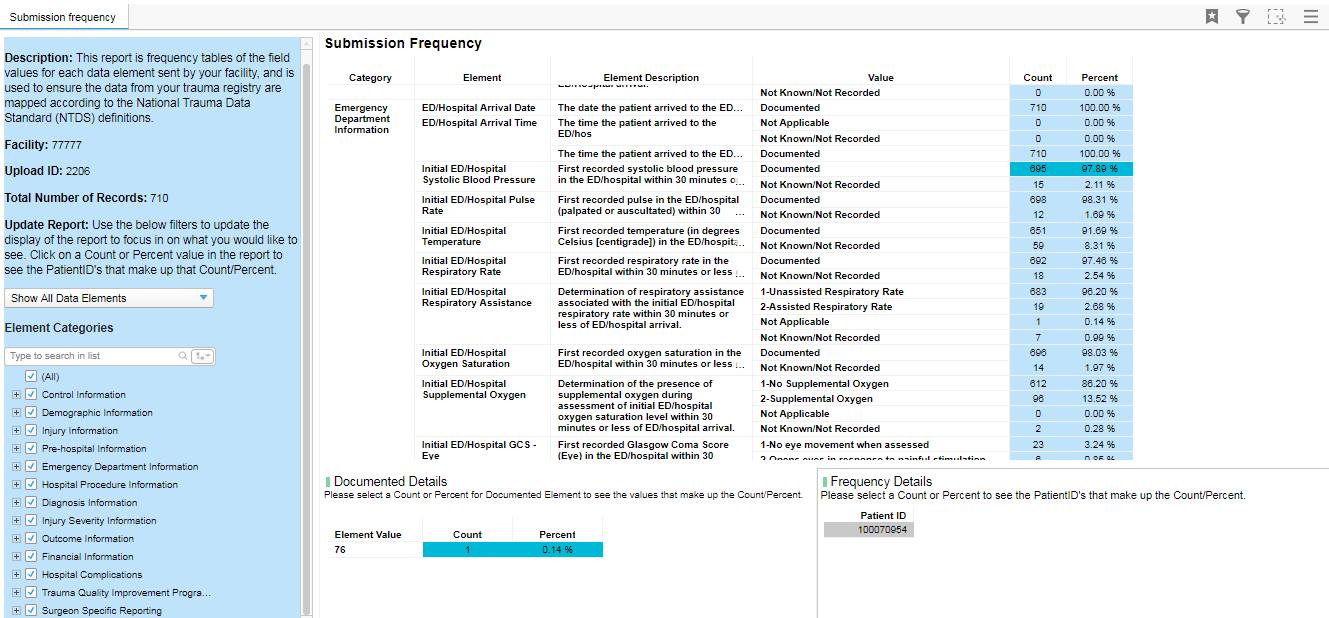 Converting Tables to PDF & Excel
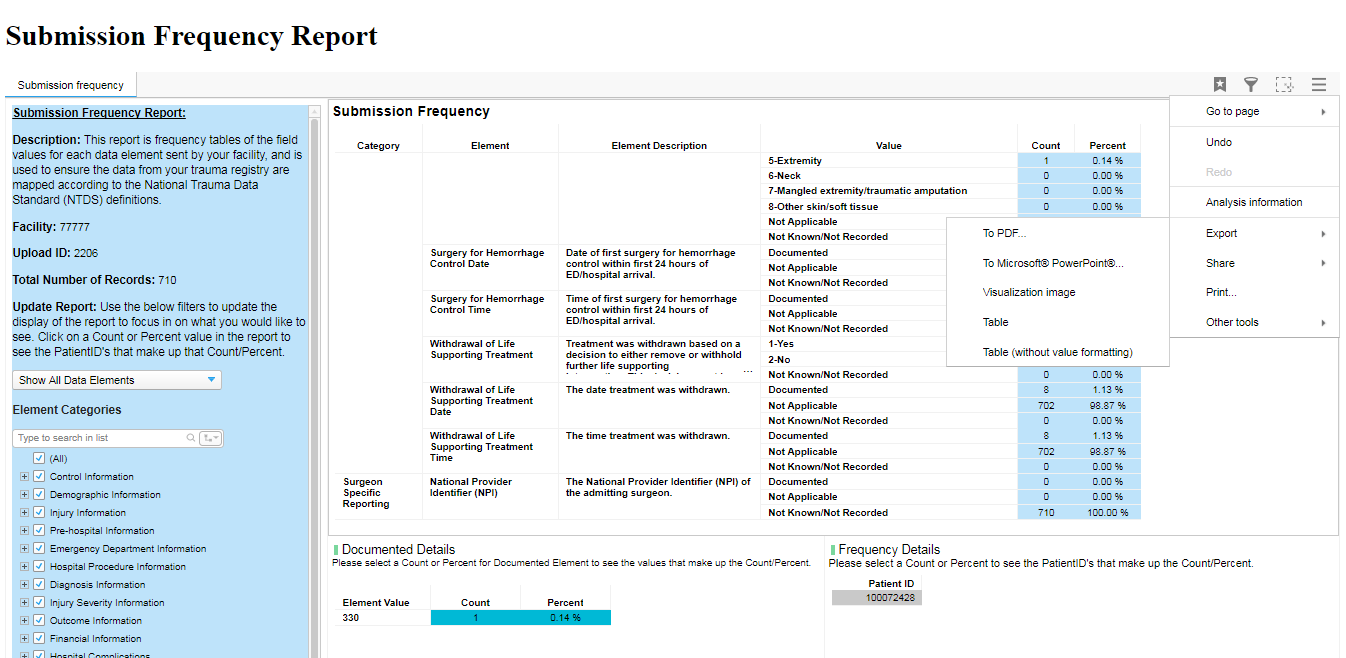 interpreting the new Submission frequency Report
Demographic Information
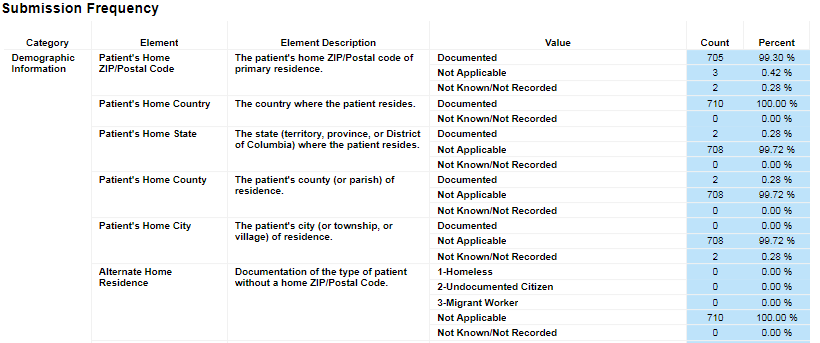 Patient’s Home State, County, City, Alternate Home Resident should only be reported to the NTDB if Patient’s Home Zip/Postal code is “Not Known/Not Recorded”

Is the Patient’s Home City reported correctly?

Is the Alternate Home Residence mapped correctly?
Demographic Information
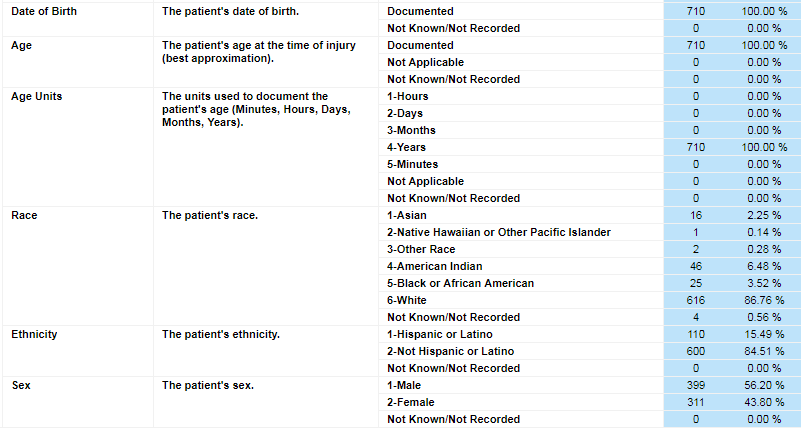 Patient’s Age and Age Units are only reported to the NTDB if Date of Birth is “Not Known/Not Recorded”
Injury Information
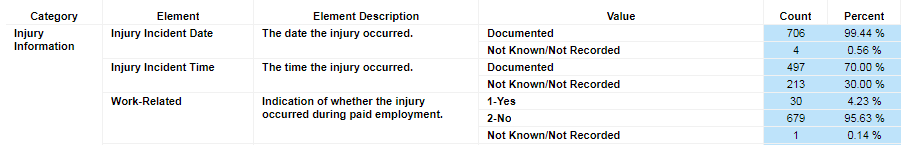 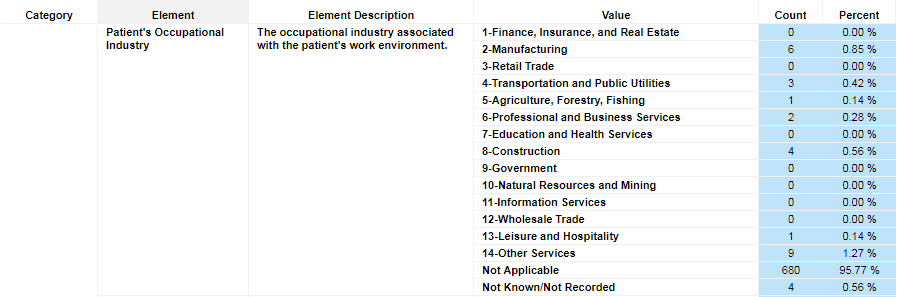 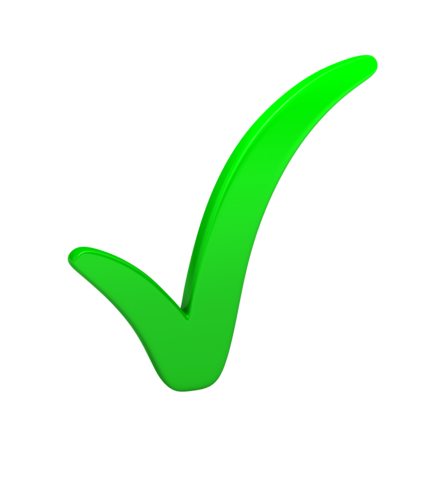 Patient’s Occupational Industry is only reported to the NTDB if Work-Related is “YES”
Injury Information
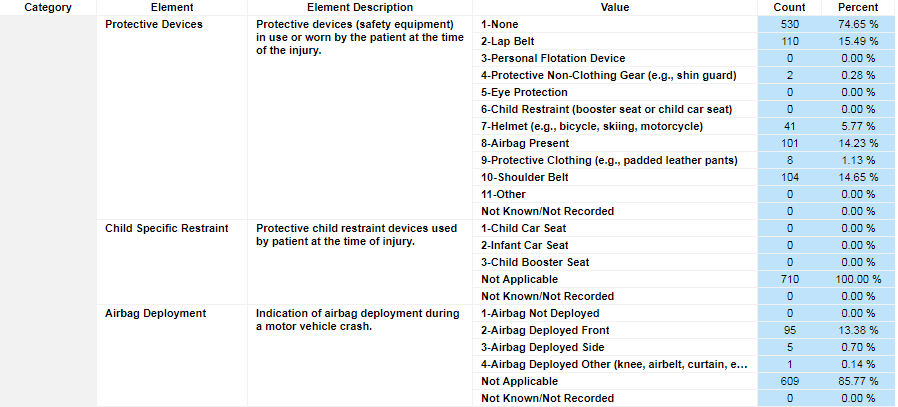 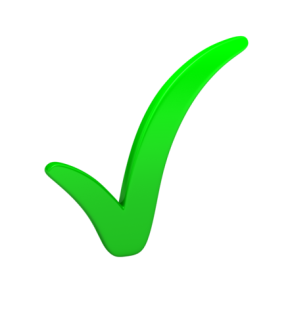 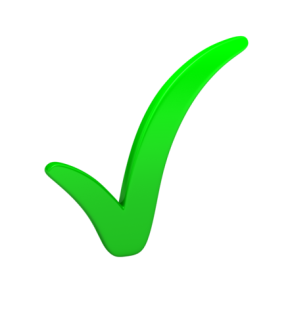 If “Child Restraint” is reported to the NTDB as a Protective Device, Child Specific Restraint should also be reported

If “Airbag Present” is reported to the NTDB as a Protective Device, Airbag Deployment should also be reported

Total Airbag Deployment could be greater than total Airbag Present
Injury Information
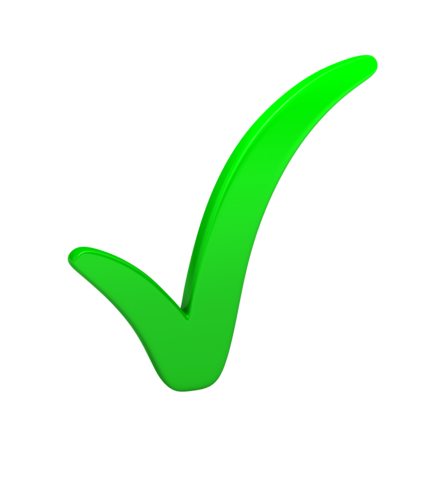 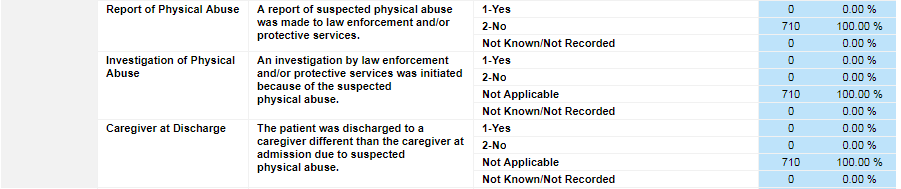 Investigation of Physical Abuse and Caregiver at Discharge are only reported to the NTDB if there was a Report of Physical Abuse.
Emergency Department Information
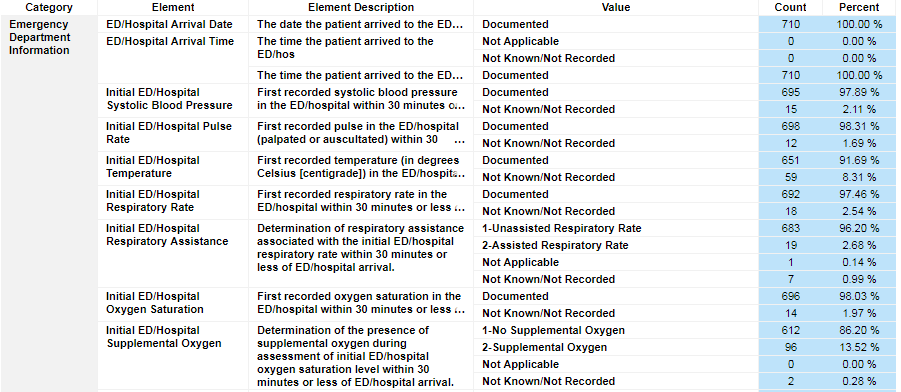 Respiratory Assistance is only reported if Respiratory Rate is reported.
Emergency Department Information
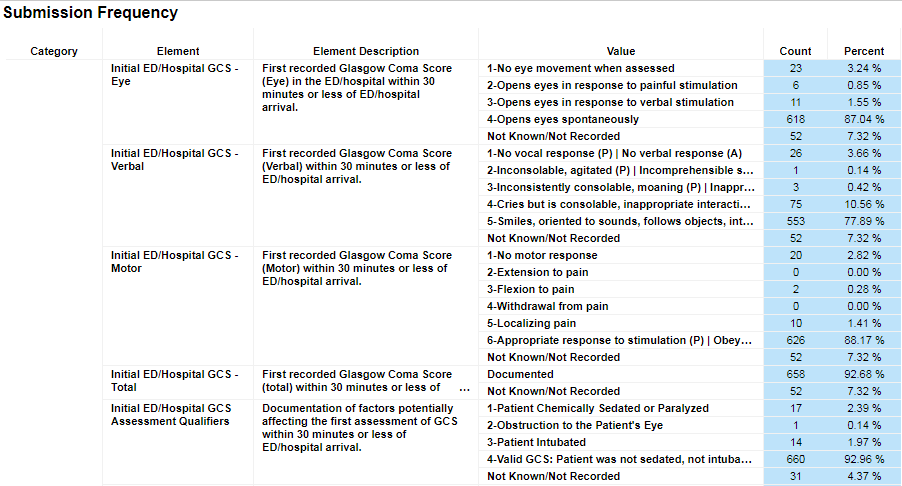 Does the data make clinical sense???
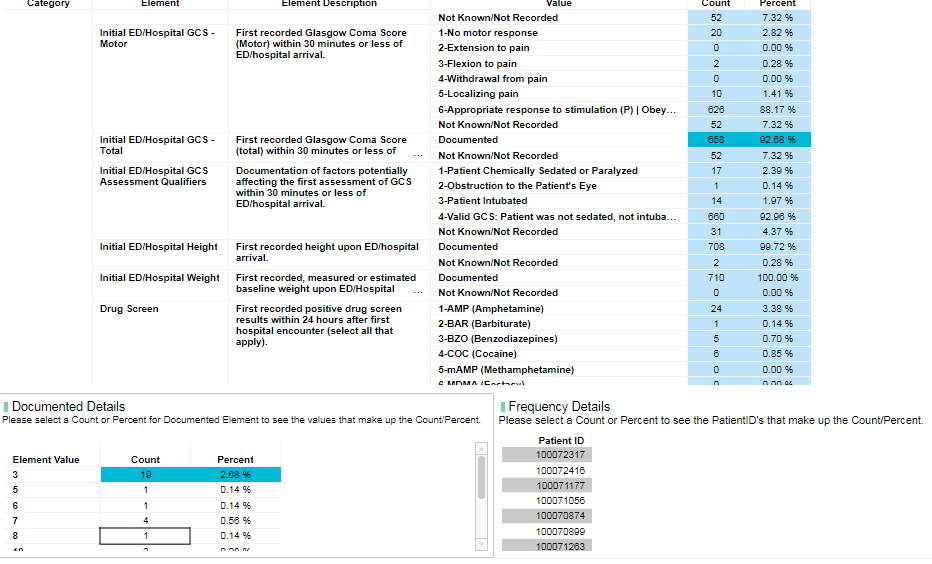 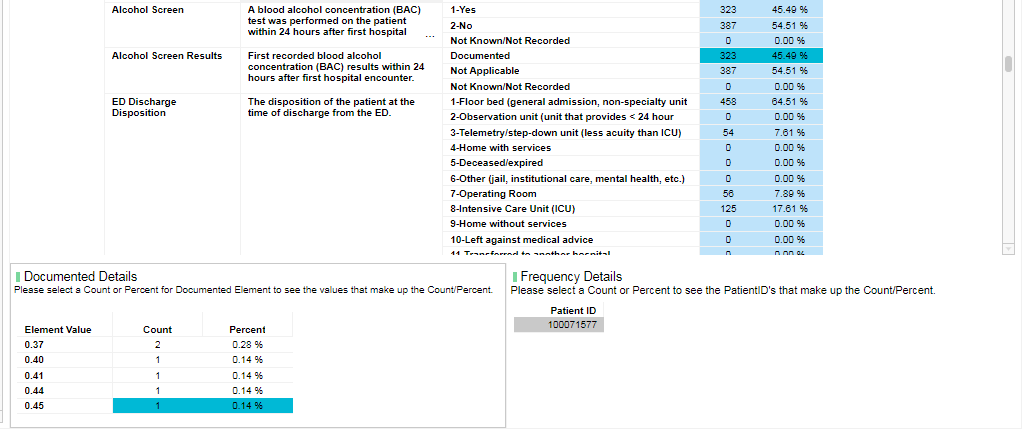 Diagnosis Information
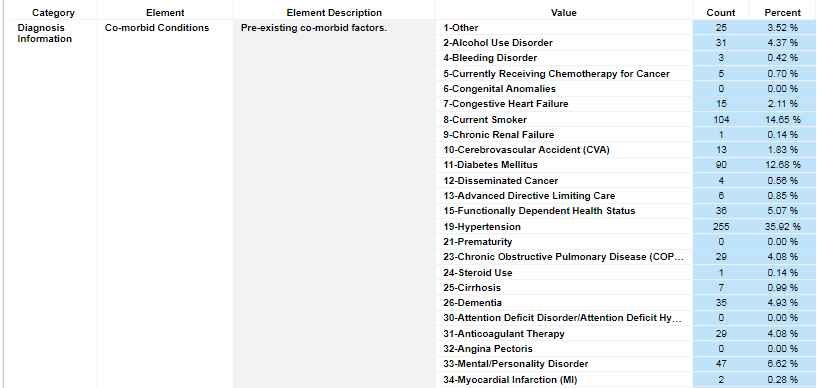 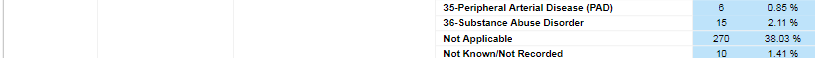 Does the data make clinical sense???
Financial Information
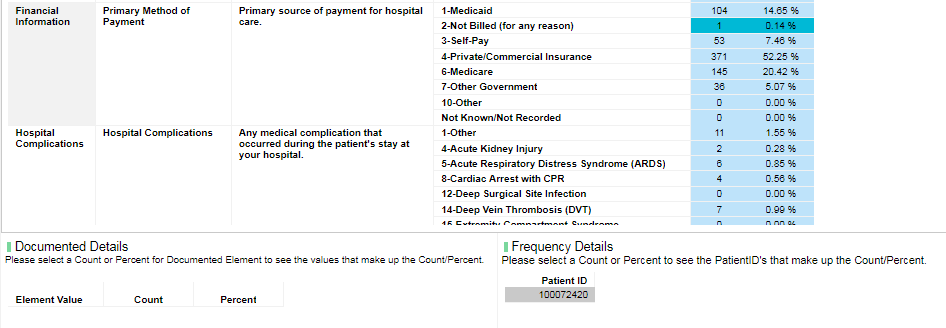 Hospital Complications
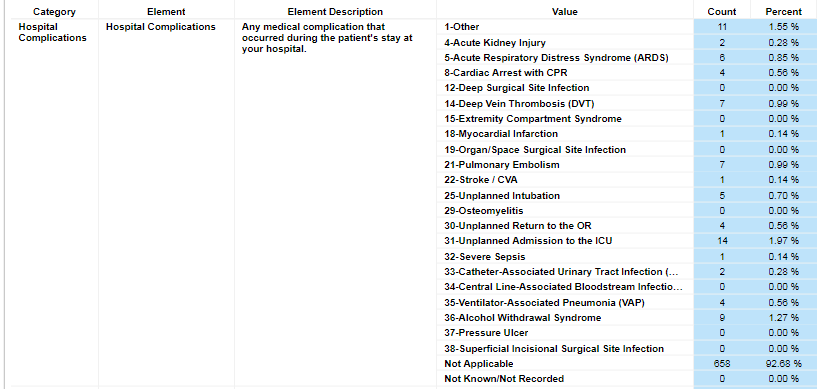 Is there a mapping problem ???
Measures for Processes of Care
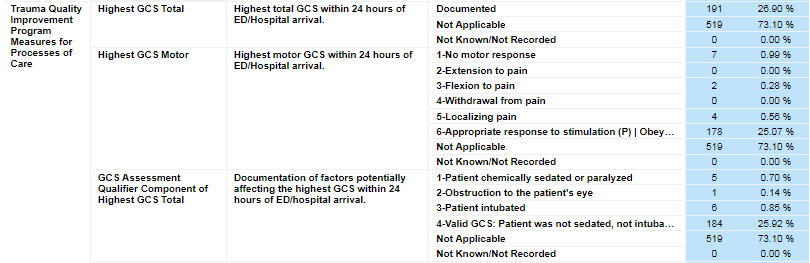 Does the data make clinical sense???
Measures for Processes of Care
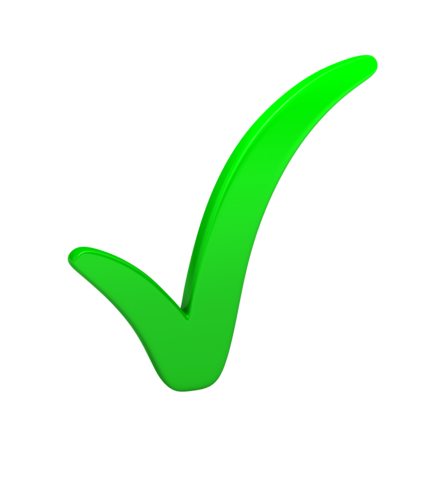 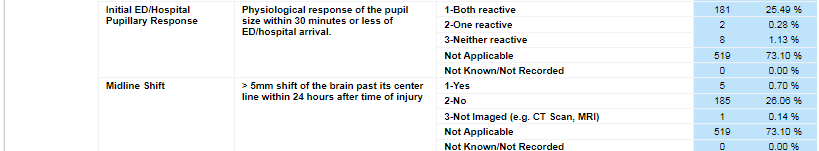 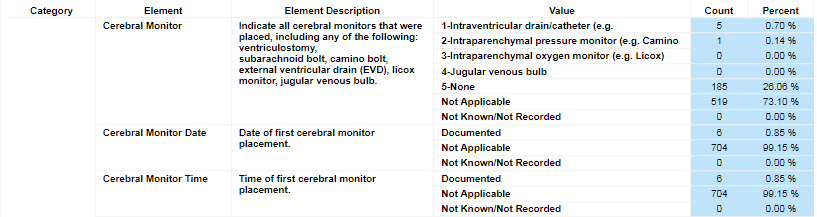 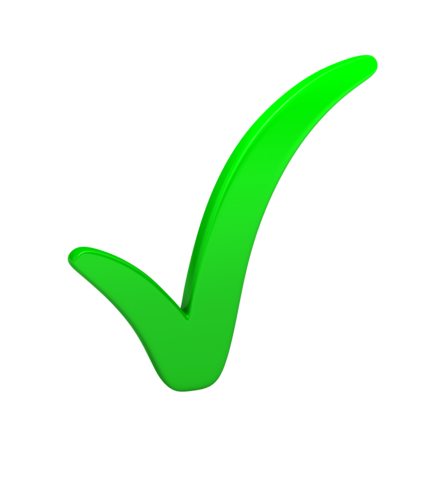 Cerebral Monitor could be greater than Cerebral Monitor Date/Time
Measures for Processes of Care
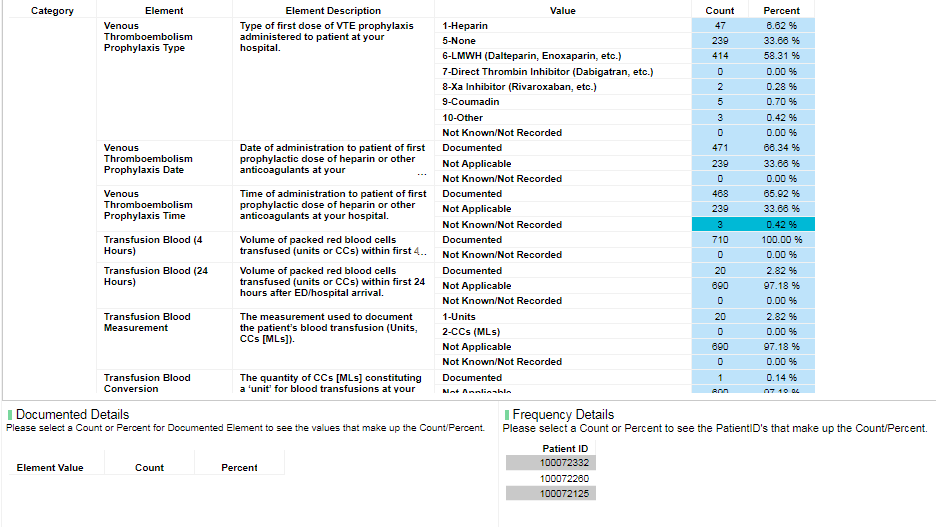 Measures for Processes of Care
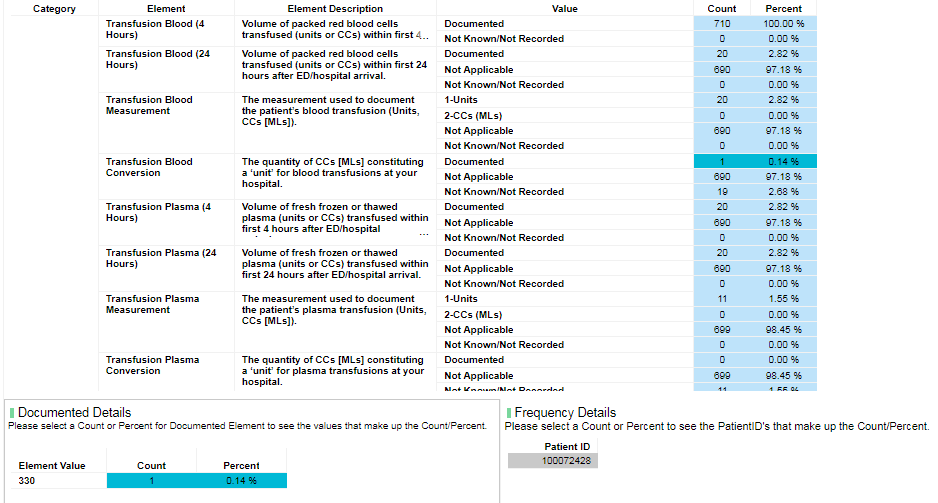 Measures for Processes of Care
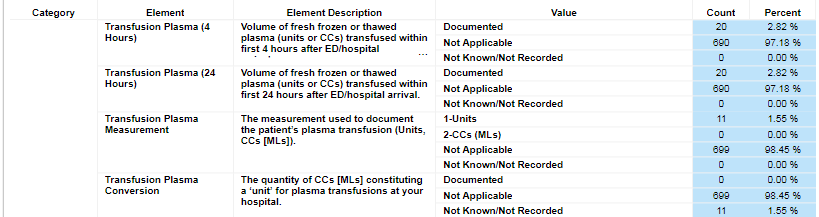 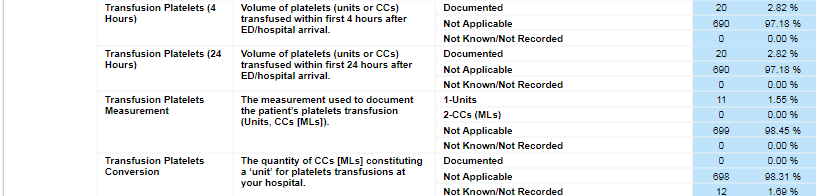 Is this a mapping problem?
Measures for Processes of Care
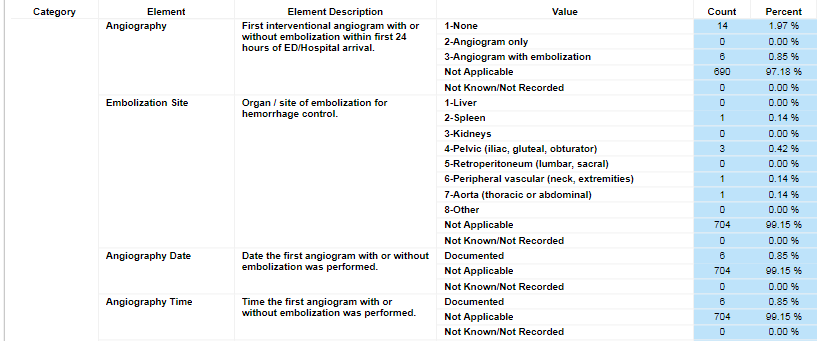 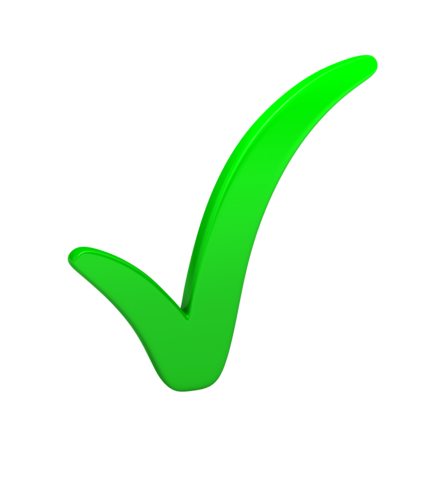 Business intelligence (BI) tools
Modernized
Slicker user experience
Interactive
Clickable charts drilling down into patient lists
Exportable
Capacity to export all data in reporting period
Visual
Graphic depictions of outlier status and caterpillar figures
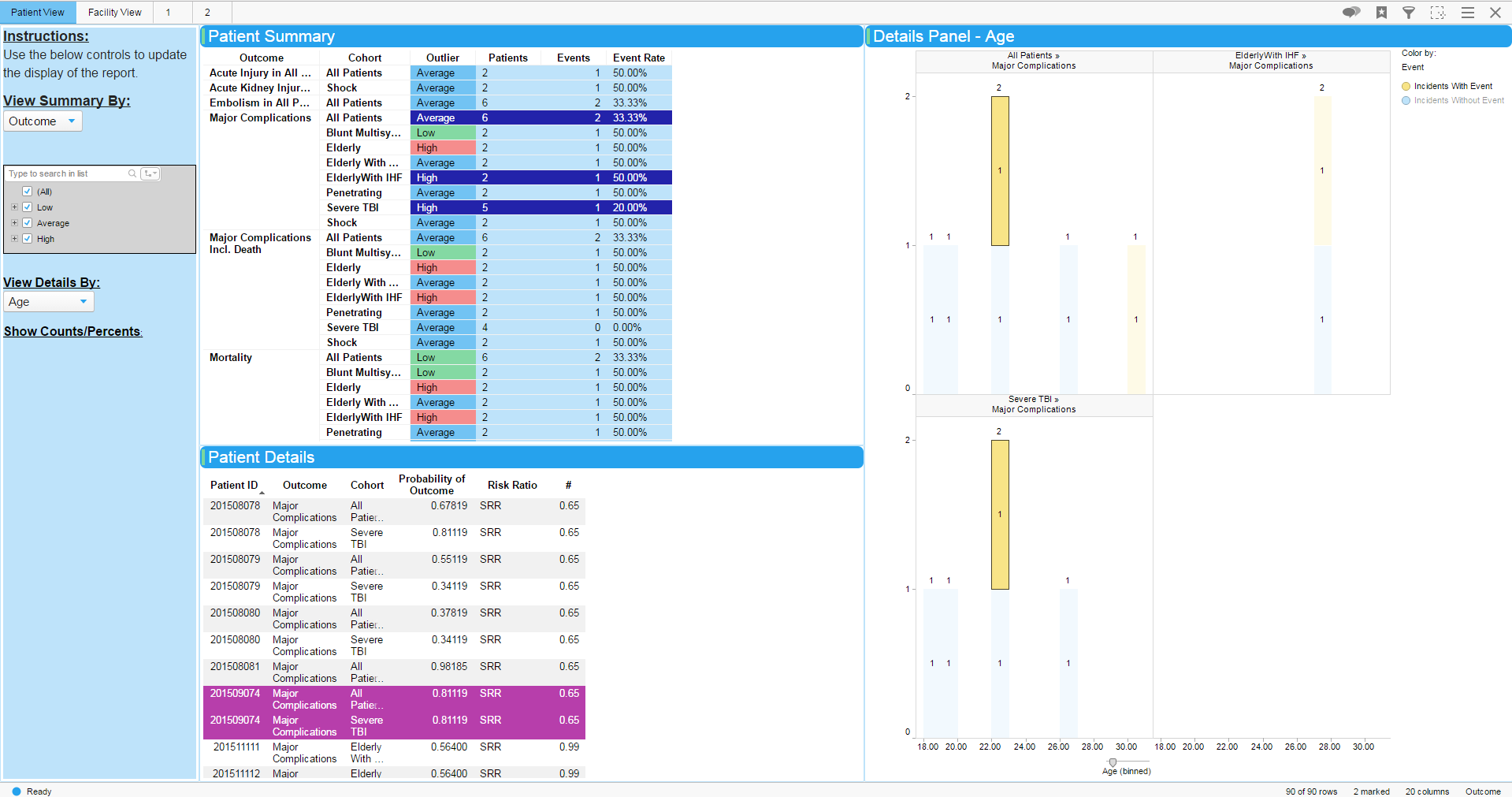 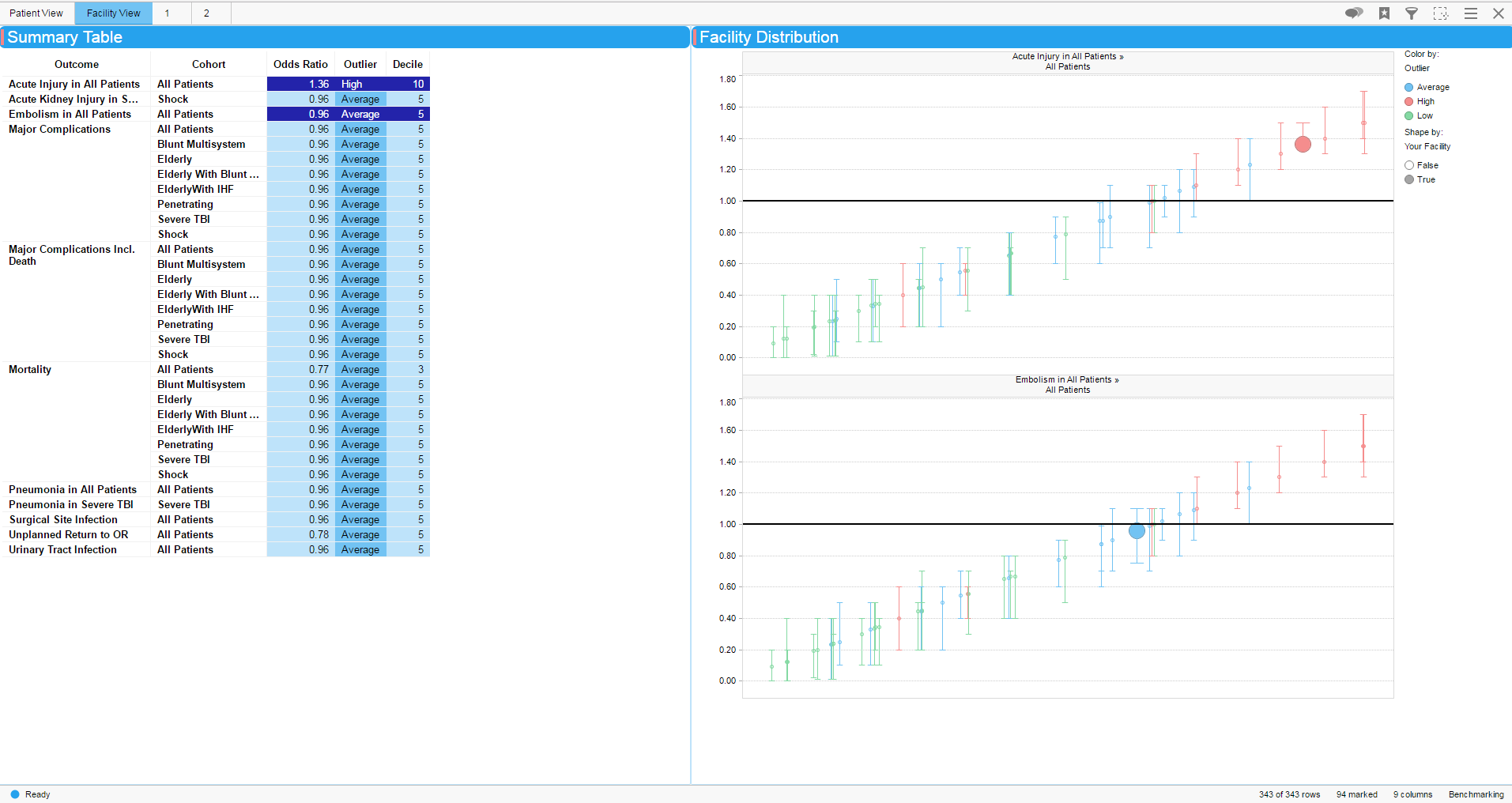 ??? QUESTIONS ???
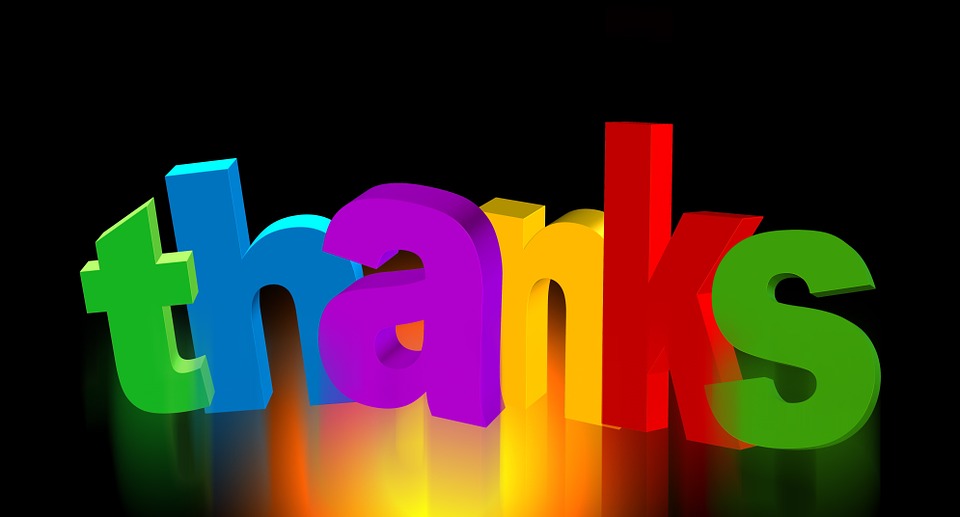